Maziden Yükselen sesler
Peygamberimiz ve devesi
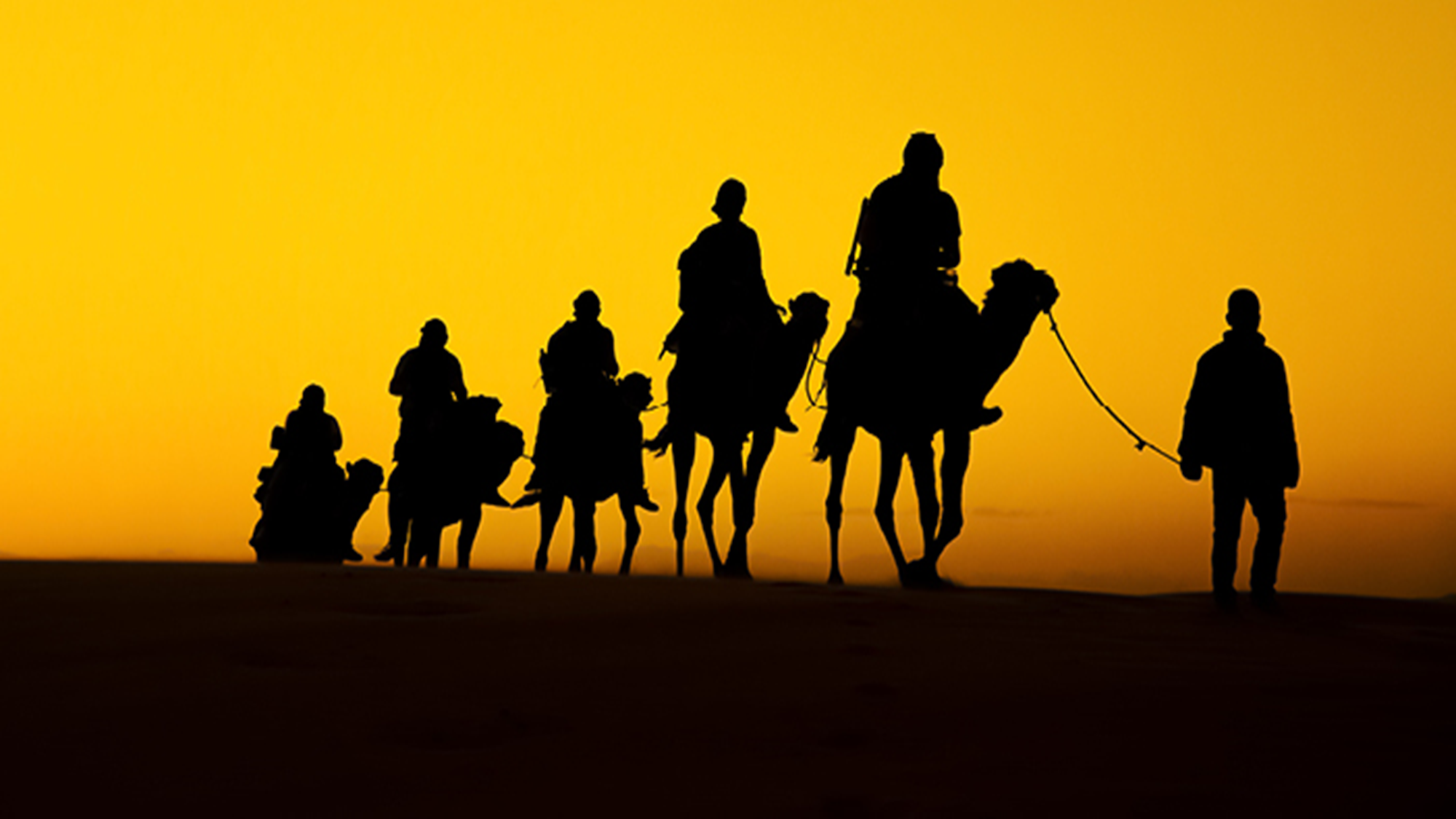 Enes bin Malik anlatıyor:” Resulullah (s.a.v) devesi Adba’yı geçebilen hiçbir deve yoktu. Fakat bir gün bir bedeviye ait bir deve onu geçti. Bu durum Müslümanların çok zoruna gitti.
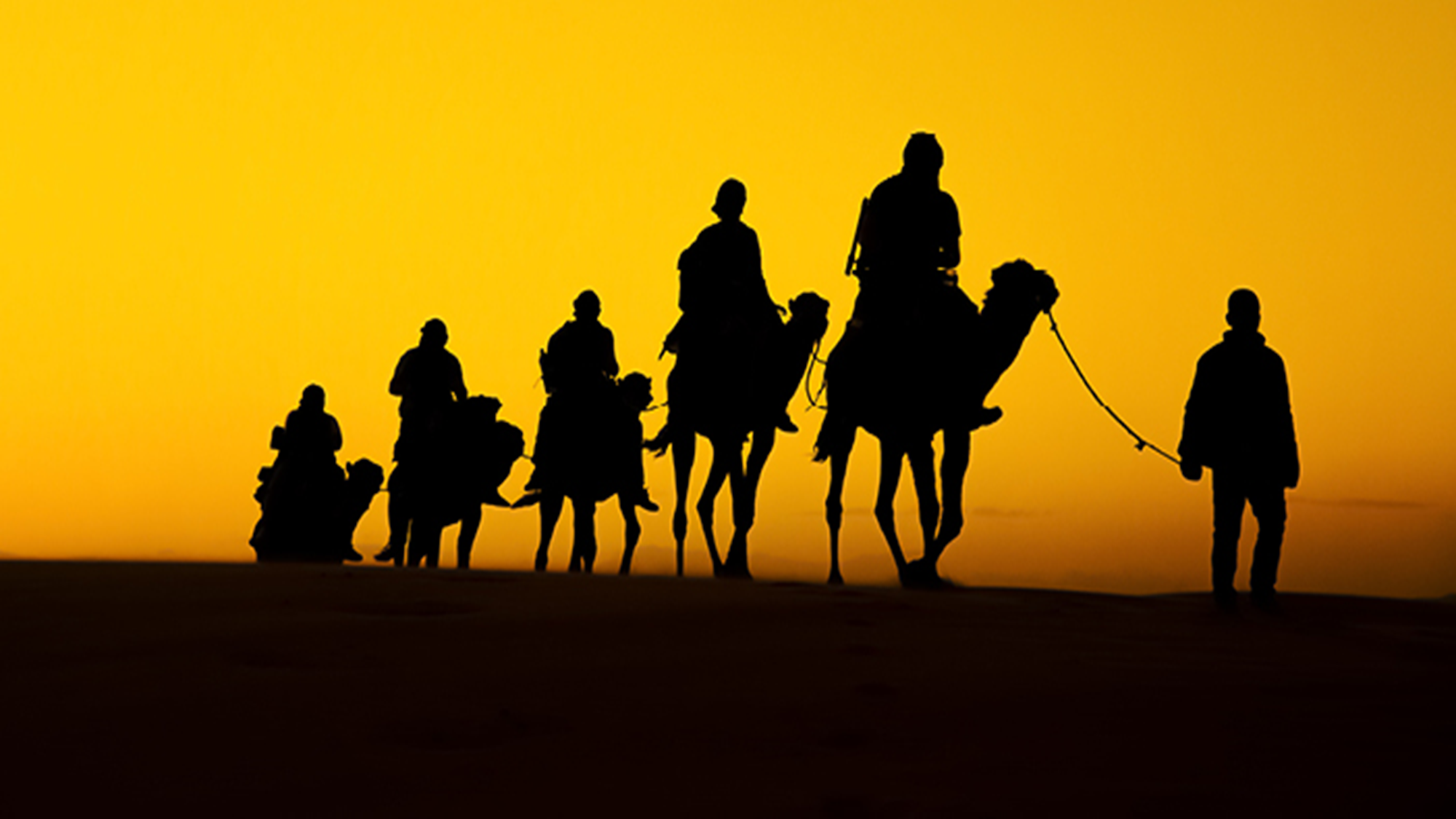 Bunun üzerine Peygamberimiz şöyle buyurdu: “Allah Teala dünyada yükseltmiş olduğu şeyi er ya da geç ama muhakkak geri düşürür.” 
(Buhari-s.26)
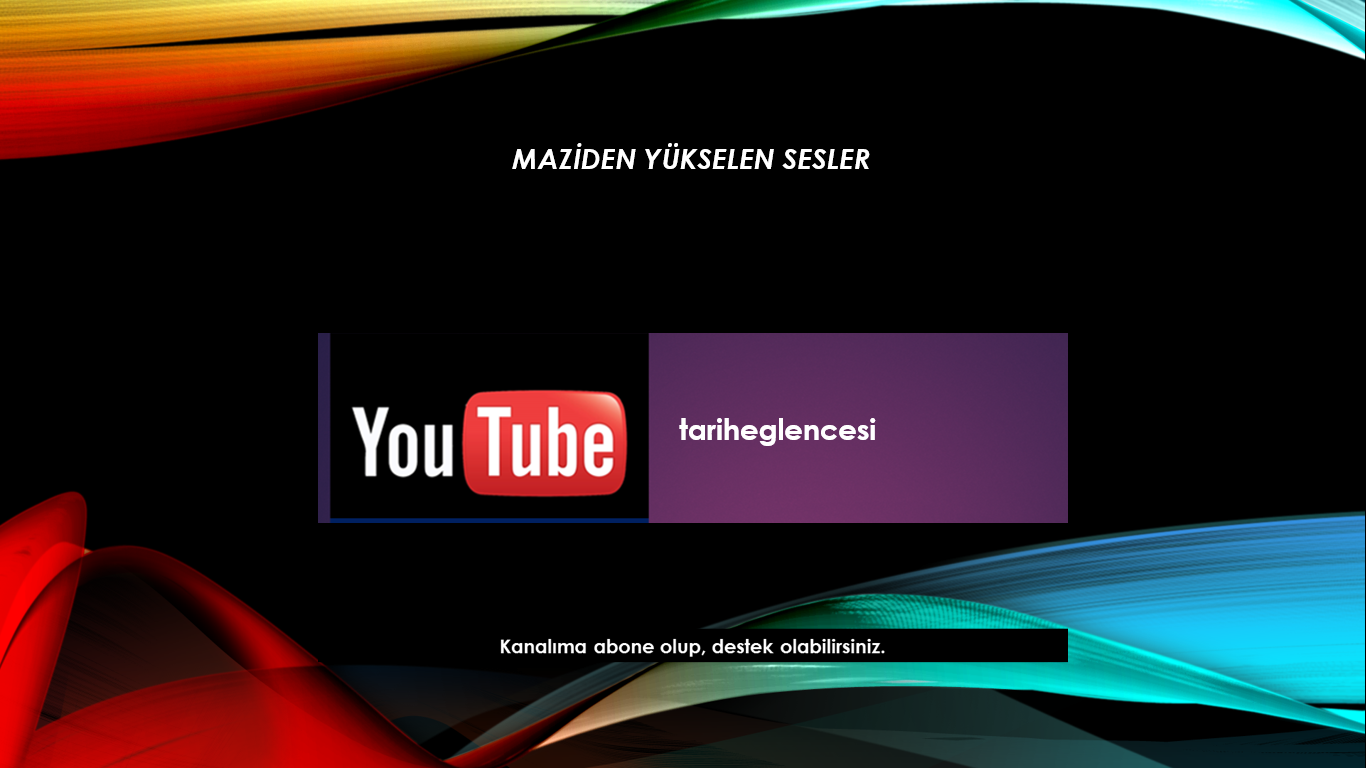 “Olsun demiş yeniçeri , o da bizim hak peygamberimizdir!.“
Yahudi “Aman ağam, aradan bin sene geçti!.“ diye mürur-u zamandan söz edecek olmuş; ama yeniçerinin niyeti kötü:
“Zararı yok, demiş, ben şimdi duyuyorum, şimdi intikam alacağım!“